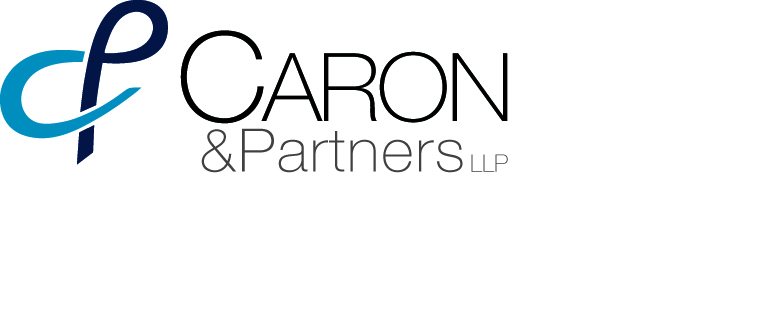 Presentation on Non-Disturbance Agreements/Sections
Presented by Joshua N. Switzer
Date: February 11, 2016 
For: JLL, Suburban Office Leasing & Sales
21st Floor, Scotia Centre, 2100, 700 - 2nd Street S.W., Calgary, Alberta, Canada T2P 2W1
Tel: (403) 262-3000   Fax: (403) 237-0111    www.caronpartners.com
1
What Parties are involved in a Non-Disturbance Agreement
Tenant
Landlord 
The Landlord’s Lender
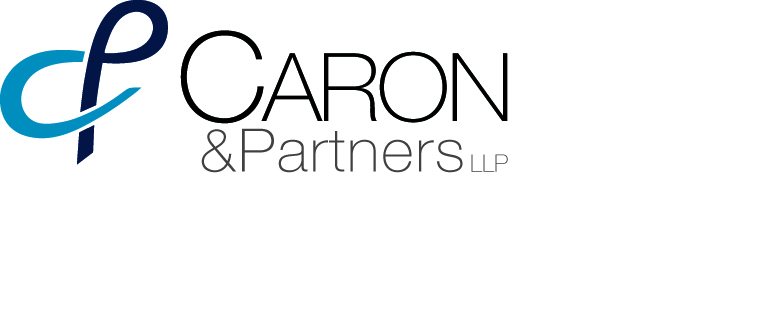 2
What is a Non-Disturbance Agreement (“NDA”)?
It is the preservation of the tenant’s right in the leased premises upon the landlord’s lender taking possession of the mortgaged property or otherwise enforcing its security. 
It provides that upon the enforcement of the mortgage loan and so long as the tenant continues to pay rent and perform its obligations under the lease, the lender:
Will not terminate the tenant’s lease prematurely.
Will not disturb the tenant’s possession and quiet enjoyment of the leased premises on the terms of the lease.
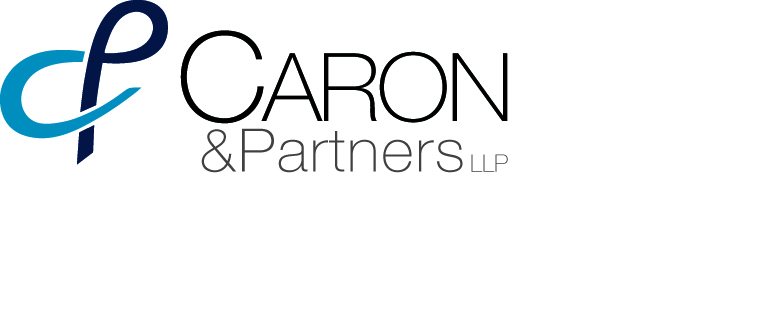 3
Direct Contractual Relationship
A covenant in the lease from the landlord stating that the lease will continue upon a default of the landlord under a loan and a lender taking possession of the mortgaged property or otherwise enforcing its remedies is not sufficient. 
There is no contractual relationship between the tenant and the landlord’s lender
A NDA creates this direct contractual relationship between the lender and the tenant and will directly bind the lender.
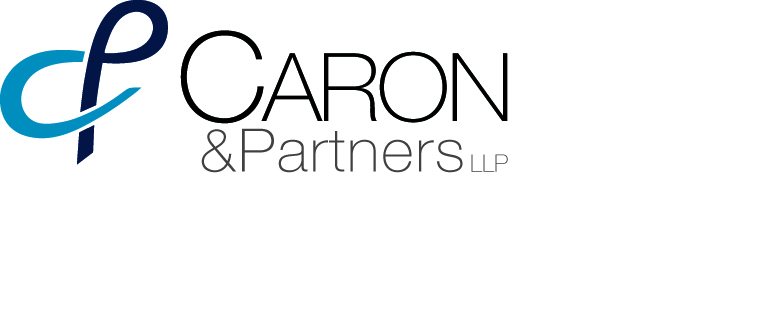 4
What Are We Trying to Protect Against?
Conceivably, if the landlord goes into default under any loan agreement, the lender will want to maximize the value of its secured property such as the real property associated with the lease.
The leased premises or the entire premises may have more value completely vacant or in a different configuration. 
If the lease has been subordinated to the lender’s security on title, then the lender in a foreclosure/enforcement proceeding could request that all interests that follow their security be removed including the leasehold interest. This allows the lease to be cancelled and transfer vacant possession.
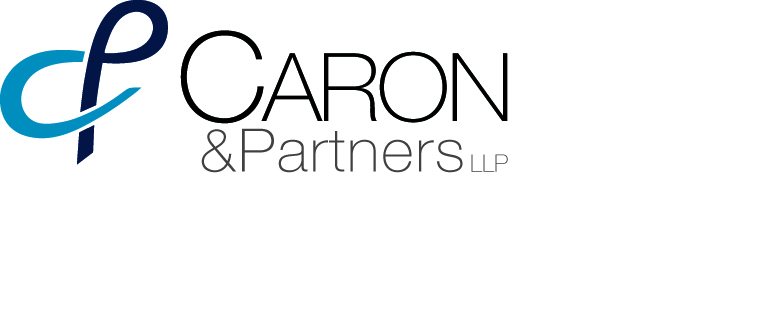 5
What are the Steps involved with Negotiating a NDA
Receiving a Non-Disclosure Agreement is a two step process which starts early in the landlord/tenant relationship.
Initial Step
Tenant and Landlord Negotiations
Second Step
Landlord and Lender Negotiations
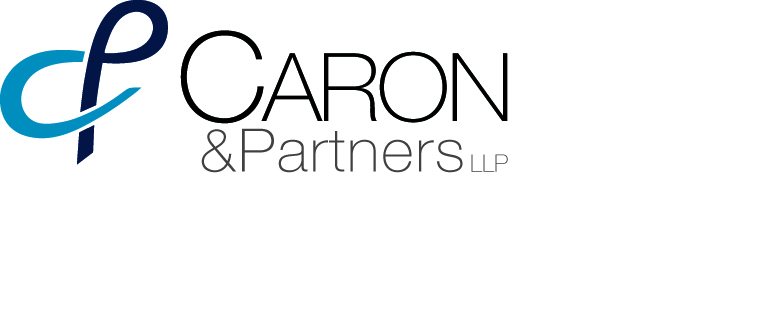 6
Initial Step – Landlord & Tenant
During the original lease negotiations between the landlord and tenant, the tenant must request that the landlord include wording in the form of lease that the landlord will seek a NDA from any existing or future lender.
In exchange for the non-disturbance clause, the tenant would agree to subordinate the lease to any existing and future lender.
If the lease does not contain any wording that the landlord is required to seek a NDA from its lender, the tenant will not be able enforce such a demand in the future.
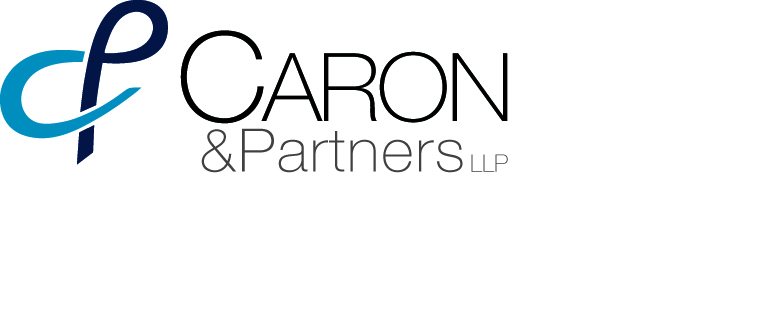 7
An example of Lease Wording:
“This Lease is subordinate to every mortgage that now affects the Demised Premises and the Tenant will subordinate this Lease to every mortgage that hereafter affects the Demised Premises and will execute promptly a document in confirmation of the subordination upon request by the Landlord by which the Tenant will also agree to attorn to the mortgagee as a tenant upon the terms of this Lease; provided however, the Tenant's agreement to subordinate this Lease and to attorn to any existing or future mortgagee is conditional upon the Landlord obtaining from any mortgagee a Non-Disturbance Agreement permitting the Tenant to continue in occupation of the Demised Premises until this Lease is terminated by passage of time or by action taken because of a default of the Tenant in such form which is satisfactory to the Tenant.”
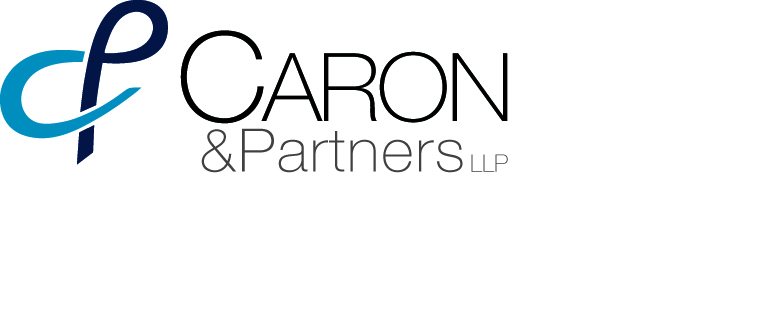 8
Quick Definition of Subordination
Generally between instruments affecting real property (such as a lease by way of Caveat or mortgage) priority is governed by Provincial Law (The Land Titles Act).
Priority is established by the date of registration of the instrument in the Land Titles Office evidencing the interest against the property.
A subordination agreement is the agreement that grants priority rights to an instrument like a mortgage that was registered subsequently to another instrument (such as a caveat protecting the interest of the tenant in a lease). 
Subordination clauses are typically included in commercial leases.
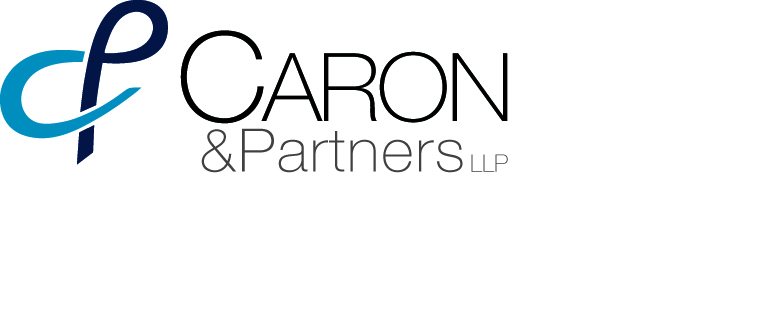 9
Landlord Reluctance
Most landlords will be reluctant to make this commitment (as per the wording on the previous slide) as they do not know whether their current lender or future lender will actually agree to provide a NDA; however we know they will want a subordination of the tenant’s lease rights. 
Therefore as landlord’s counsel I would prefer wording that says something along the lines that the landlord will request from the lender a NDA; however is not obligated as a condition precedent to the subordination that a NDA be obtained. 
Not agree to allow the tenant to have a say with regards to the form of the NDA (as Tenant counsel, I would require same).
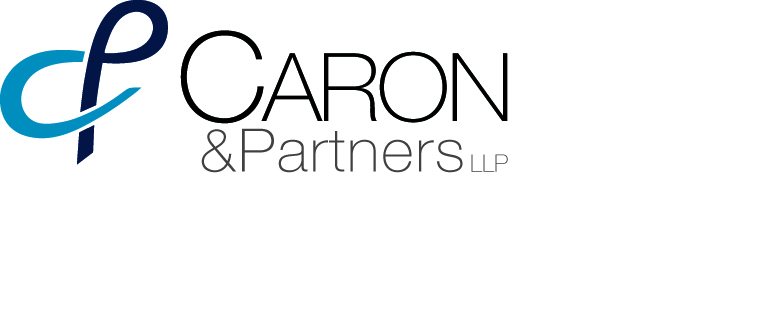 10
The Tenant
It is important to educate our Tenants: 
The tenant should seek the protection of the non-disturbance whenever there is a subordination requirement in the lease or the landlord requests a subordination. 
As such, if within the Tenant’s rights under the lease, the tenant should not agree to subordinate its lease or attorn to the lender without a non-disturbance covenant from the lender. 
When a tenant can obtain a non-disturbance agreement from the landlord’s lender, the lenders form of a non-disturbance agreement is not usually heavily negotiated. 
However a tenant with a strong negotiating position (ex. an anchor tenant) may request during the negotiations with the landlord over the form of lease that the landlord must include a provision in the lease that the landlord provide the tenant with a satisfactory (or reasonably satisfactory) form of non-disturbance from the landlord’s current and future lenders.
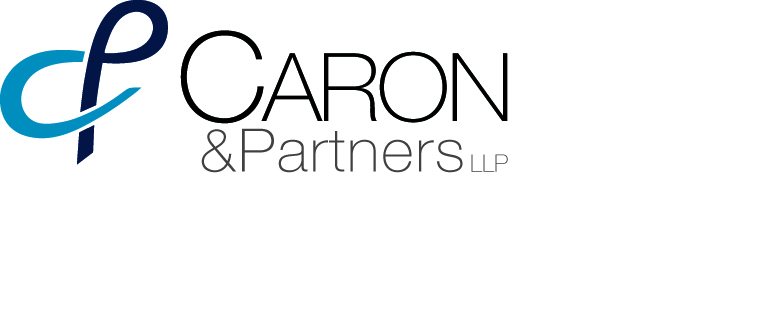 11
Second Step – Require a NDA from the Lender
Once the tenant has a contractual right to require the landlord to seek an NDA from its lender, if the tenant is obligated to subordinate its lease rights to the lender, the landlord now must request same from the lender making the subordination demand.
As previously discussed, when a tenant can obtain a non-disturbance agreement from the landlord’s lender, the lenders form of a non-disturbance agreement is not usually heavily negotiated. The tenant will often be advised that the lender’s standard form of NDA is to be signed without any amendments.
Unless the tenant has drafted in the lease the right to withhold its subordination to receive a NDA is a form which is satisfactory. 
This negotiation may delay the landlord’s financing and increase lease costs.
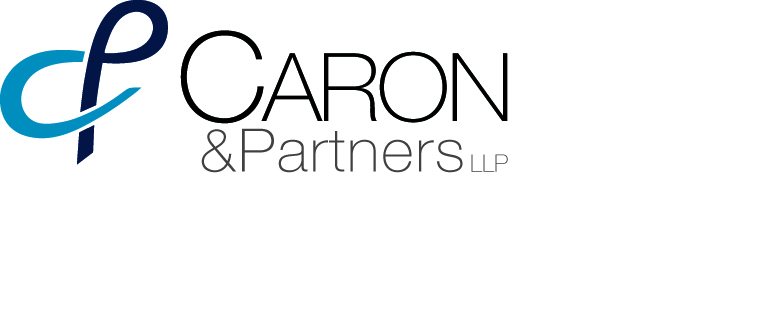 12
Tenant Protection Wording within an NDA
The tenant should ensure to include in its non-disturbance  provisions that the lender’s obligation not to disturb the tenant must continue unless:
The notice and cure periods for the tenant default expire.
A tenant default is a material default.
A tenant default is a default where the landlord would be permitted to terminate the lease.
The tenant should also ensure to include in its non-disturbance  provisions that the tenant will not:
Be named or joined in any action or proceeding upon the default under the loan documents unless the tenant’s possession will not be disturbed.
Have its lease terminated if the lender enforces its remedies under the loan.
Be affected by the lender’s possession of the real property or the lender’s transfer of title in the real property.
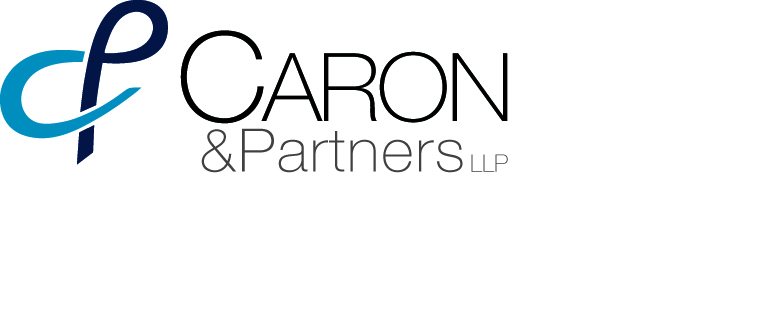 13
Example of NDA wording:
So long as the Lease is in full force and effect and there are no material Tenant defaults under this Agreement or under the Lease that continue beyond the expiration of any applicable notice and cure periods and that would permit the Landlord to terminate the Lease, the Lender covenants and agrees as follows:
The Tenant’s possession of the Leased Premises and the Tenant’s rights under the Lease shall not be disturbed, diminished, interrupted or interfered with by the Lender or any person claiming through or under the Lender for any reason whatsoever during the term of the Lease or any extensions or renewals of the Lease pursuant to the provisions thereof;
To not join the Tenant as a party in any action or proceeding for the purpose of terminating the Tenant’s interest and estate under the Lease by reason of any default under the Loan Documents, provided that the Lender may otherwise join the Tenant as a party in any action or proceeding in the event of any default under the Lease: and,
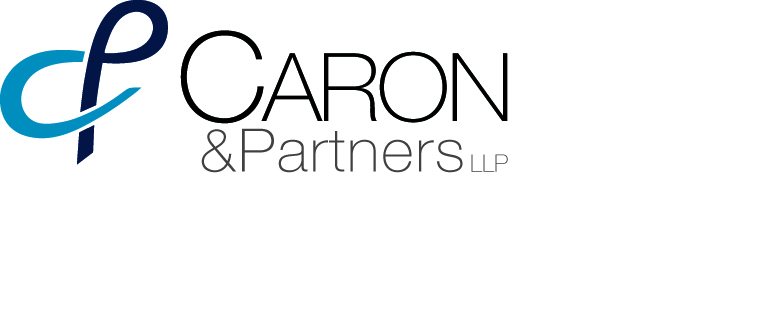 14
Continued
The leasehold state granted by the Lease, and Tenant’s right to quiet enjoyment, possession and any other rights under the Lease, shall not be affected in any manner by any of the following:
Any transfer of the Landlord’s interest in the Property by power of sale, foreclosure, sale or other action or proceedings for the enforcement of the Loan Documents (a “Transfer”);
Any other proceedings instituted or action taken in connection with the Loan Documents; or,
The Lender’s taking possession of the Property or the Lease Premises in accordance with the Loan Documents.
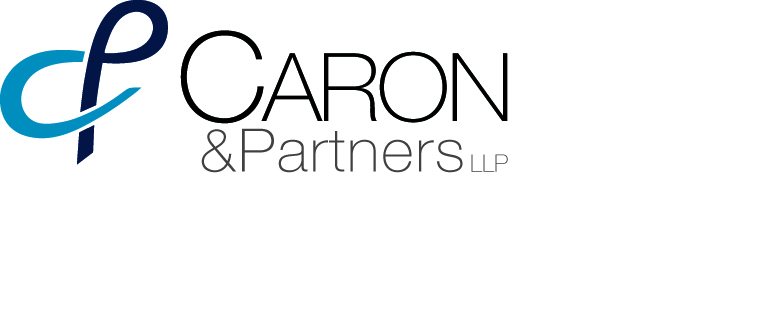 15
Thank You &Any Questions?
16